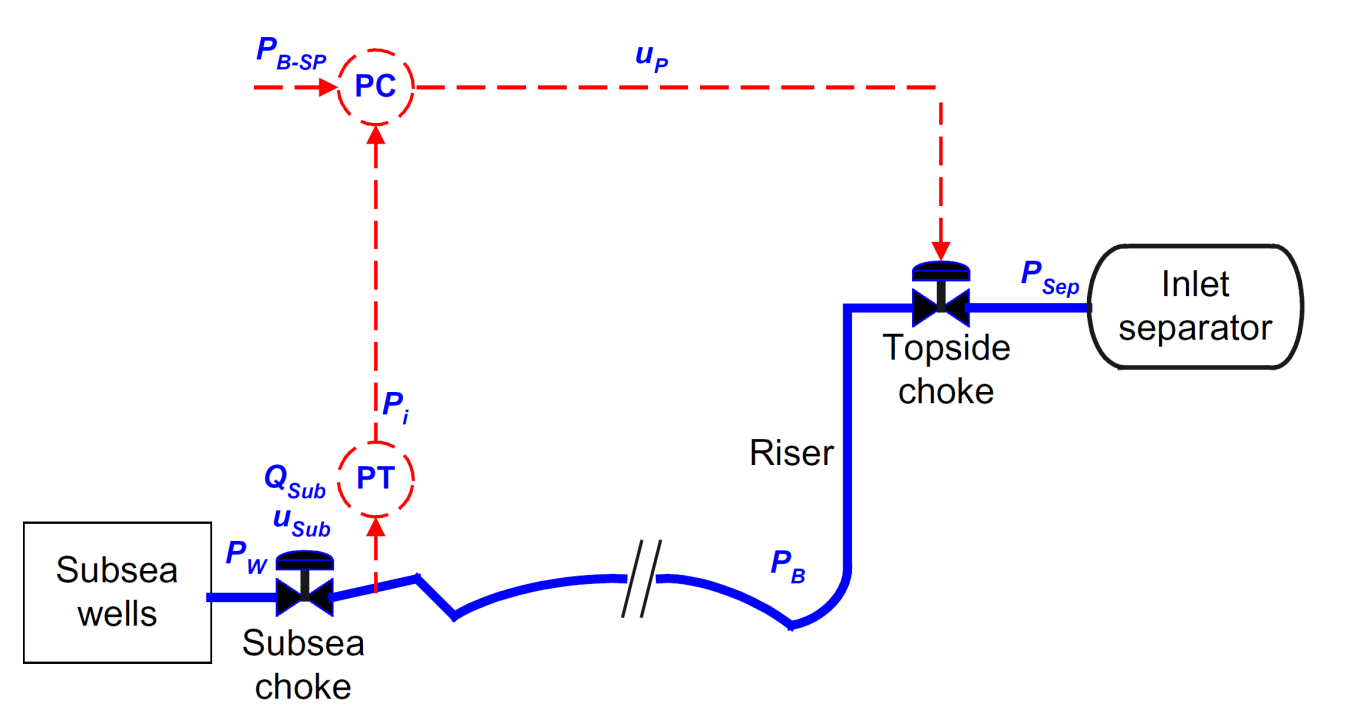 Esmaeil JahanshahiPhD Thesis: Control Solutions for Multiphase FlowLinear and nonlinear approaches to anti-slug control Defense date:  18.10.2013
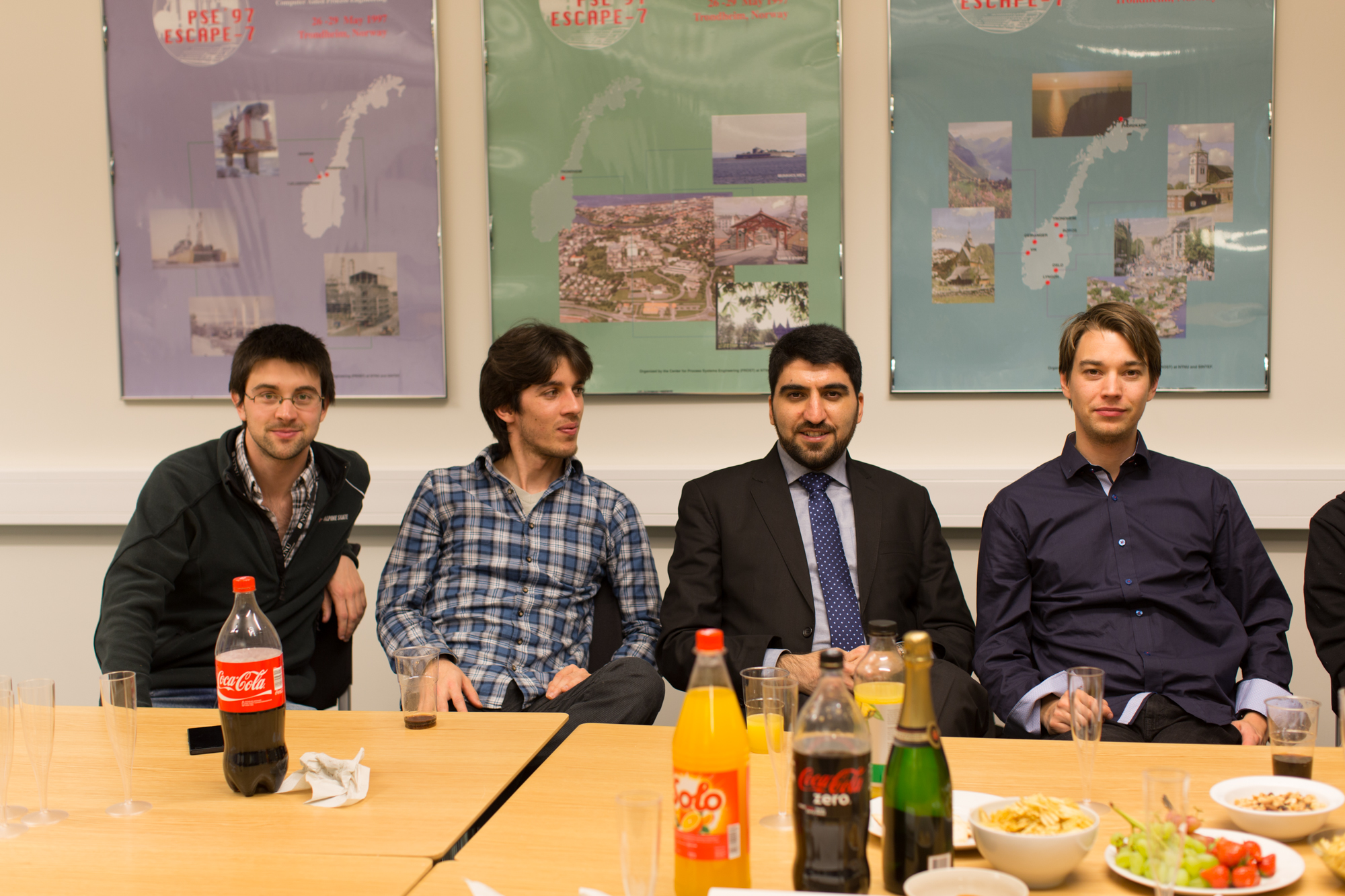 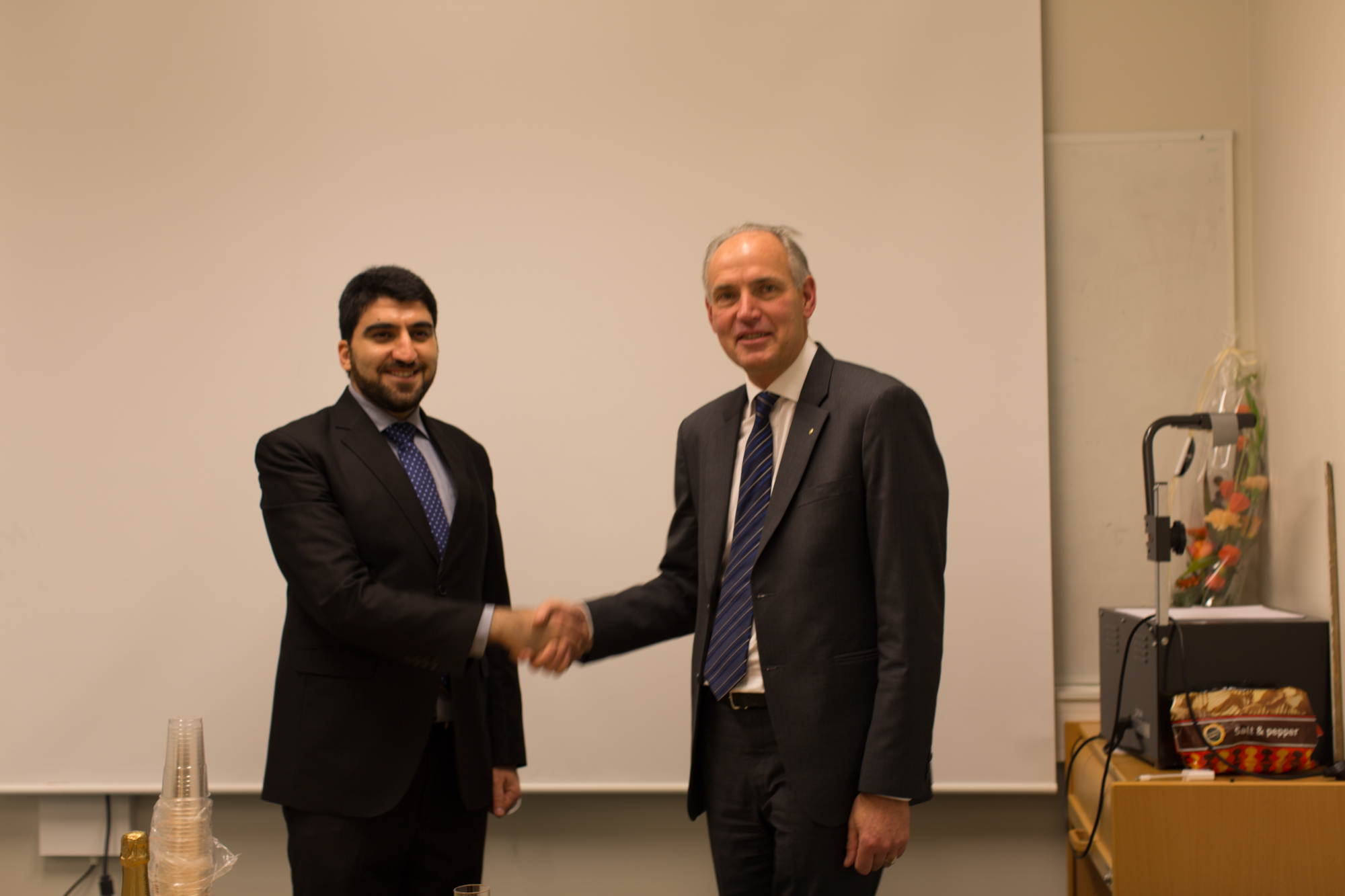 Current activities
Siemens (senior development engineer)
PID auto-tuner
Leak detection system
Asset Condition Monitoring (CM)